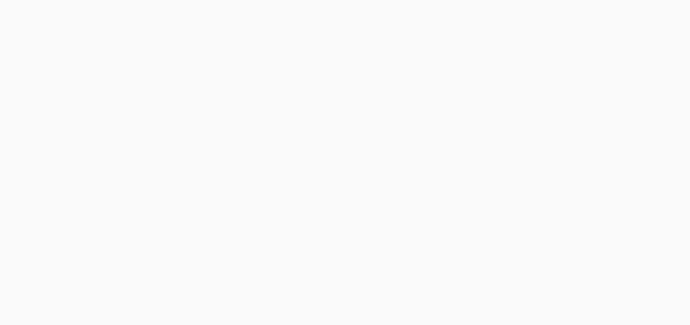 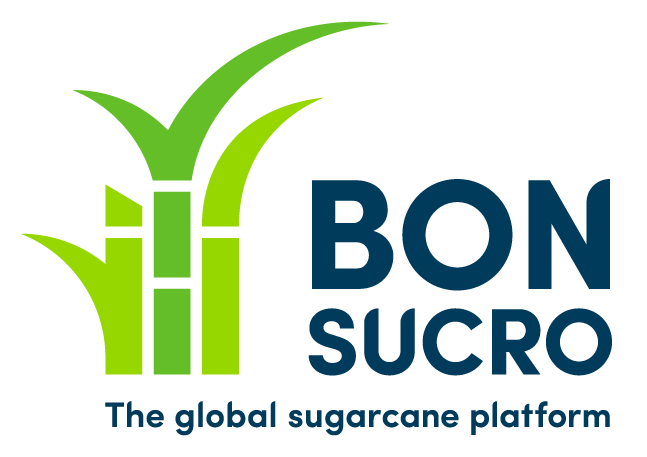 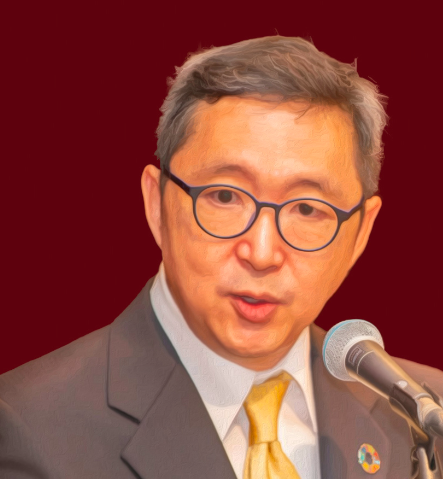 1
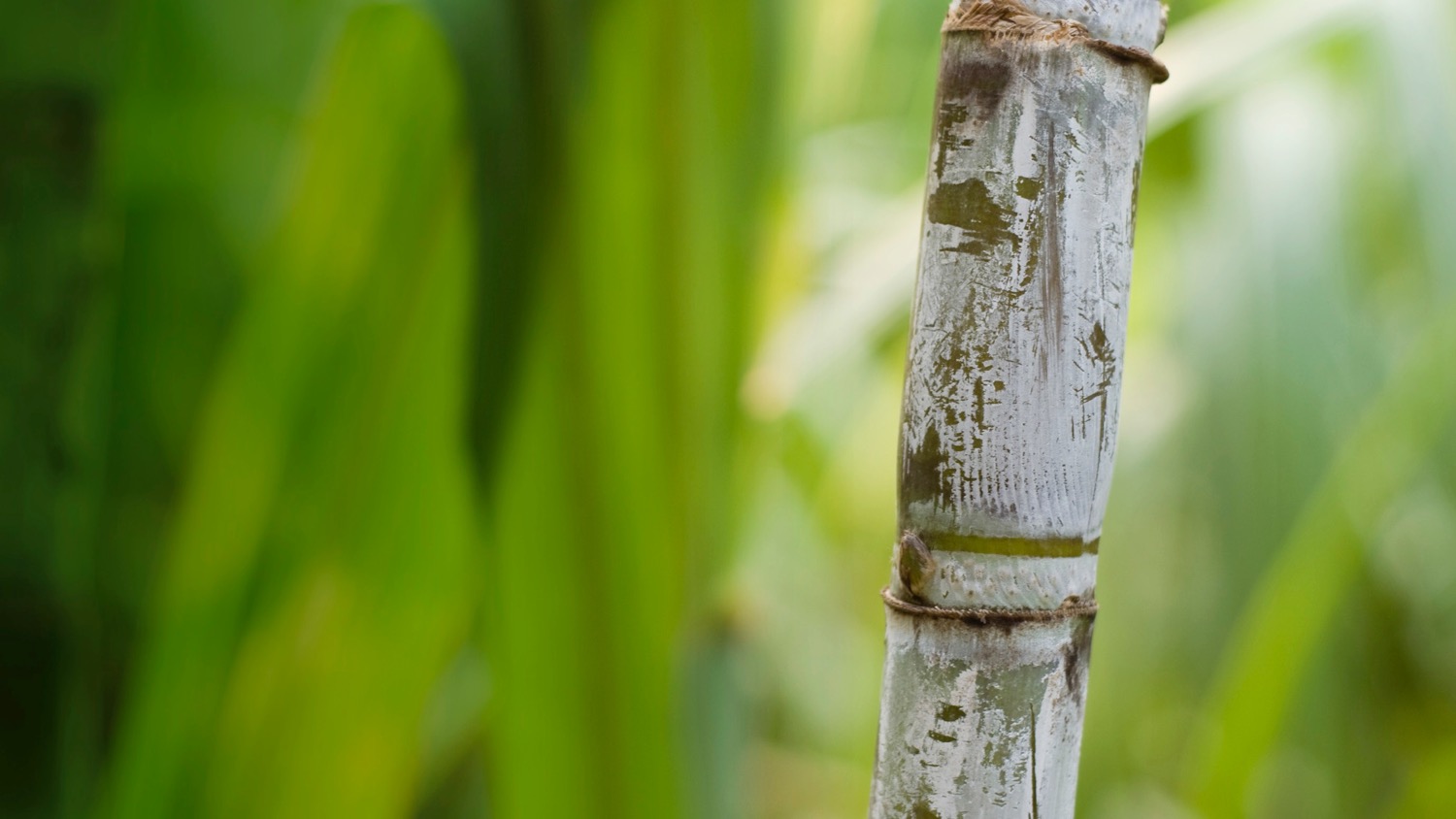 WHAT IS BONSUCRO?
Bonsucro is the leading global sustainability platform and standard for sugarcane 

Our purpose is to collectively accelerate the sustainable production and uses of sugarcane.
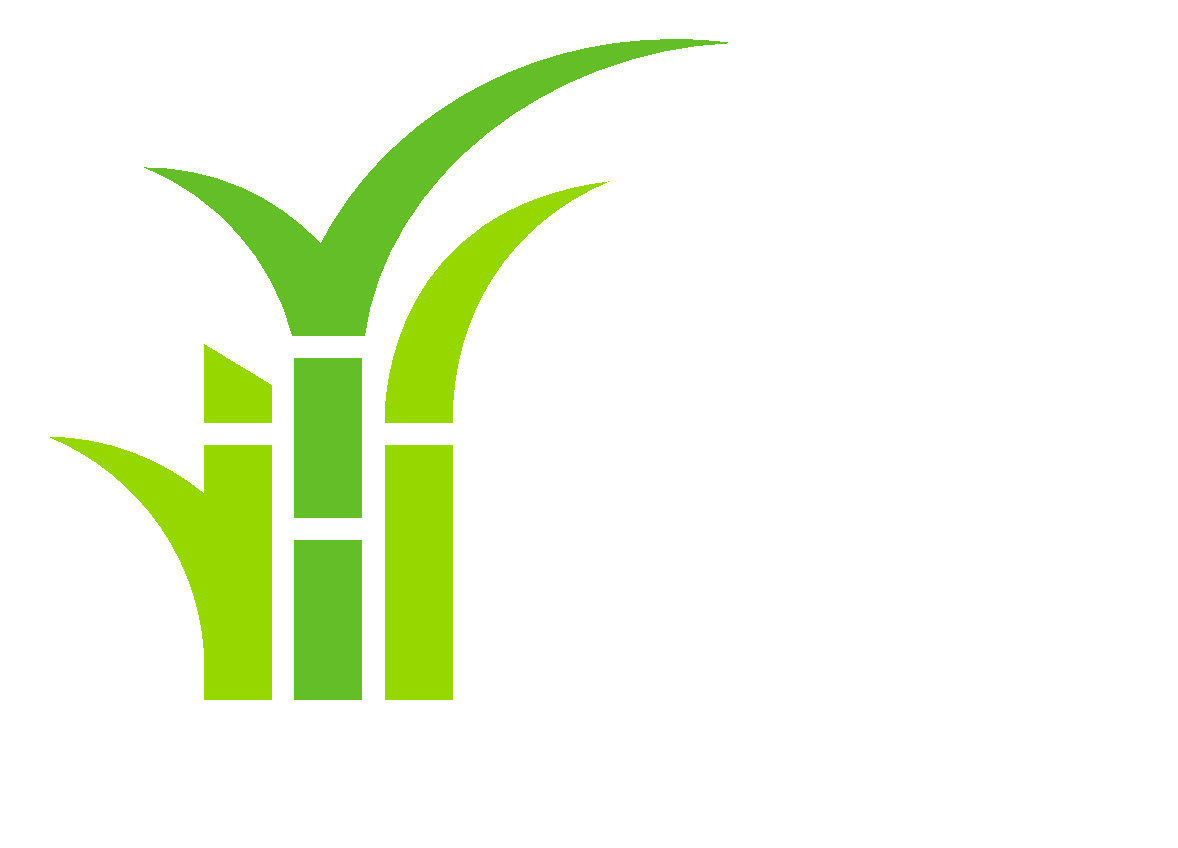 © Bonsucro
2
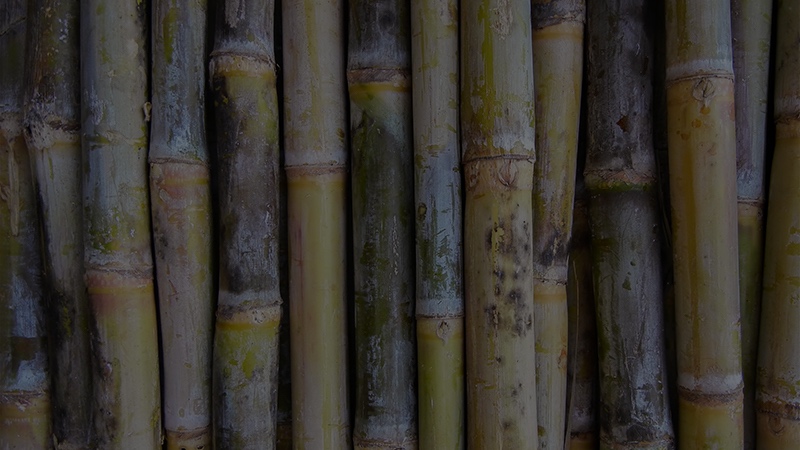 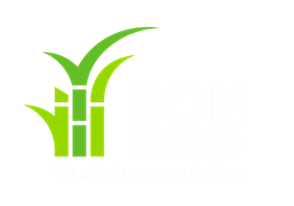 Sugarcane production involves environmental and social challenges
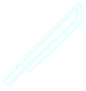 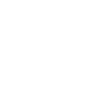 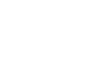 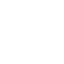 Greenhouse gas emissions
Water use
Deforestation
Forced & child labour
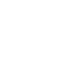 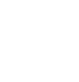 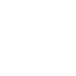 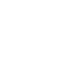 Engaging smallholders at scale
Fertiliser & pesticide use
Land rights
Health & safety
© Bonsucro
3
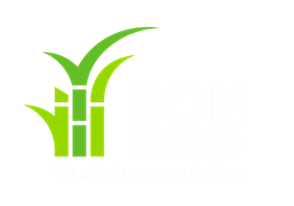 Bonsucro’s role
We act as a catalyst for transformation. Our purpose is to collectively accelerate the sustainable production and uses of sugarcane.
We convene over 300 members from more than 50 countries…
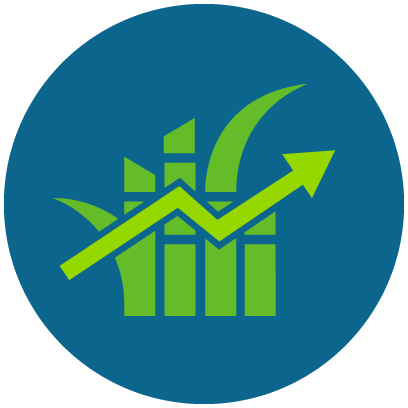 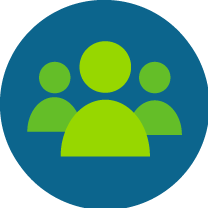 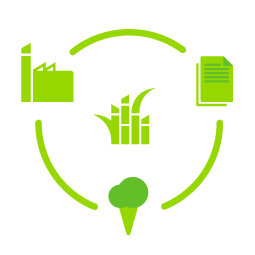 To drive both performance and impact through our system of sustainability standards
To address critical challenges – 
environmental, social and economic  
- in the sugarcane sector
[Speaker Notes: We’re the largest & most comprehensive membership network of sugarcane-related businesses with a focus on sustainability in the world]
Europe
Members: 51
24 Chain of Custody certificates
Bonsucro Worldwide
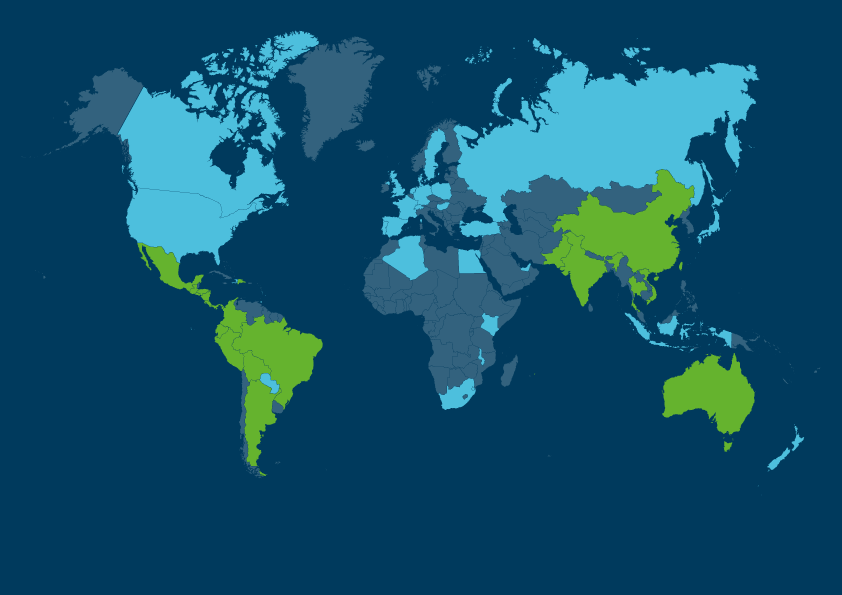 Asia
Certified mills: 34
Members: 67
47 Chain of Custody certificates
The Americas without Brazil 
Certified mills: 28
Members: 84
49 Chain of Custody certificates
Pacific
Certified mills: 7
Members: 12
10 Chain of Custody certificates
Brazil
Certified mills: 82
Members: 64
101 Chain of Custody certificates
Africa & the Middle East
Certified mills: 2
Members: 19
7 Chain of Custody certificates
Data from July 2023
[Speaker Notes: Correct as of??]
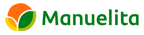 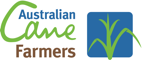 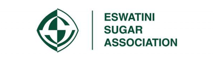 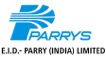 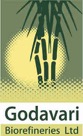 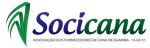 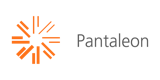 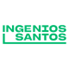 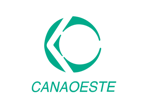 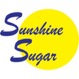 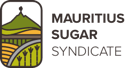 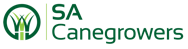 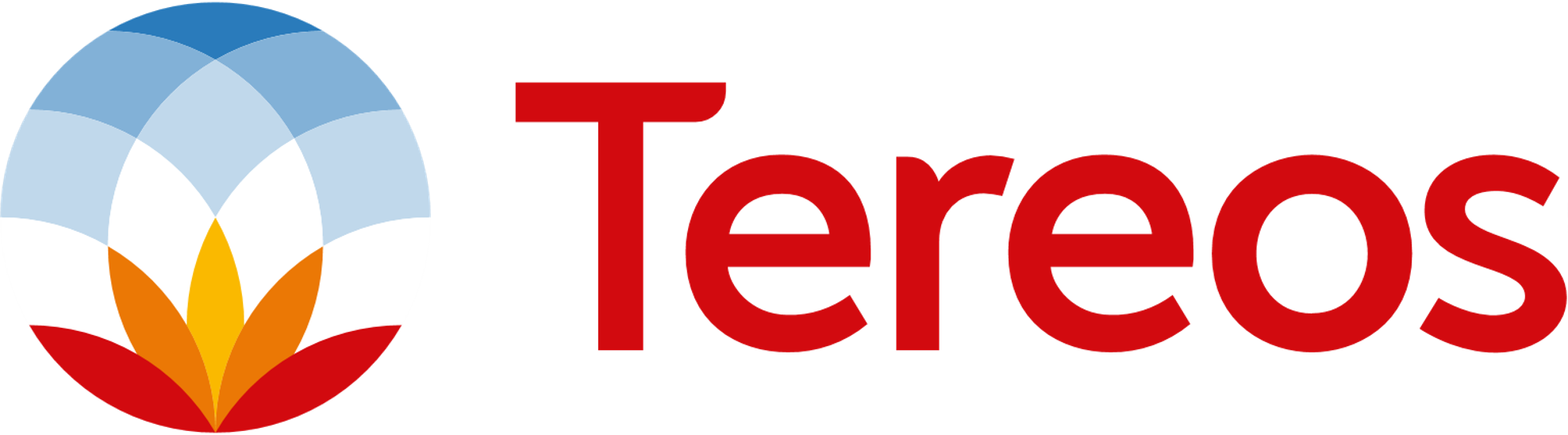 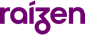 Mills
Farmers
Refiners
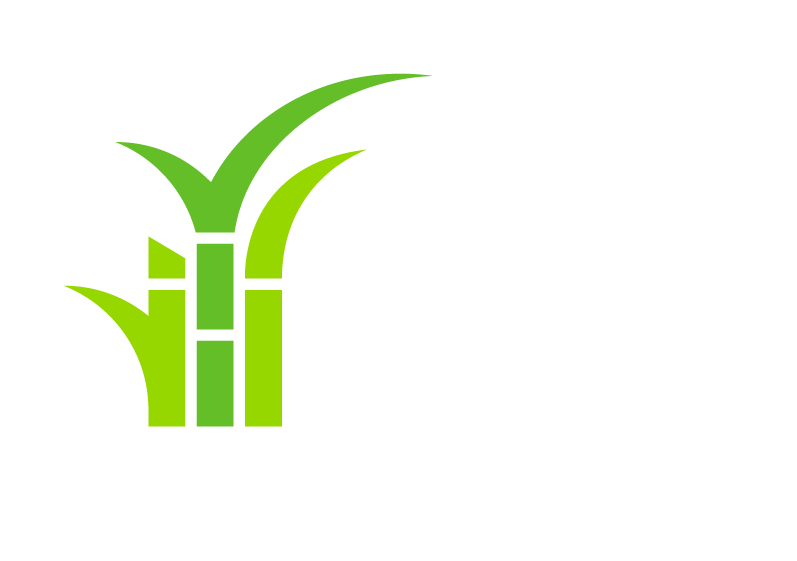 Our members
NGOs
Traders
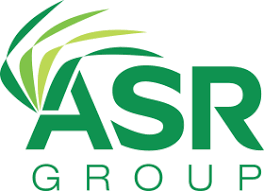 End users
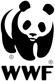 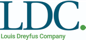 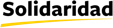 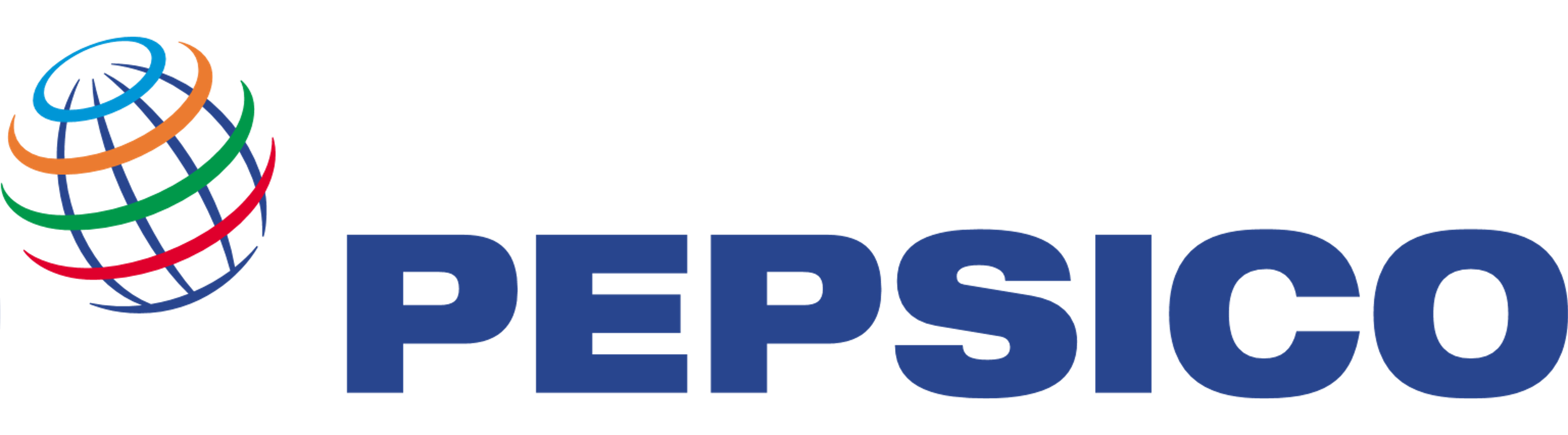 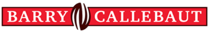 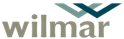 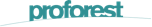 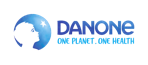 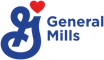 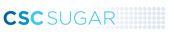 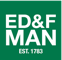 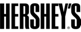 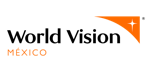 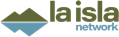 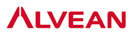 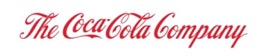 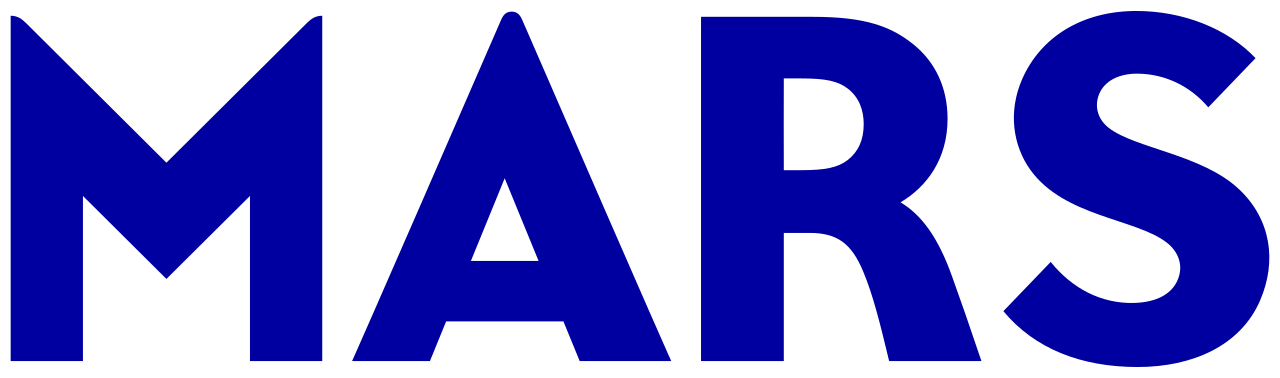 [Speaker Notes: Who are we?
We are part of a powerful global drive towards more sustainable food systems.  
 
We are fortunate to have in membership some of the worlds biggest consumer goods companies, and sugarcane producers. 
 
Currently we have more than 300 members from  more than 55 countries –and all along the supply chain from farms, mills, distilleries, traders, manufacturers and retailers.   We also are benefit from a small but influential group of NGOs in membership. 
 
In terms of our sector reach, an estimated 20% of sugar buyers and 25% of sugar producers sit within our membership. 
 
They join Bonsucro because they are committed to work collaboratively with their peers on a journey of continuous improvement – to scale up and accelerate change across a wide range of extremely complex issues in agriculture global value chains.]
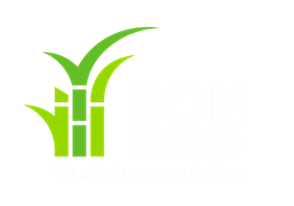 What we do
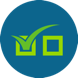 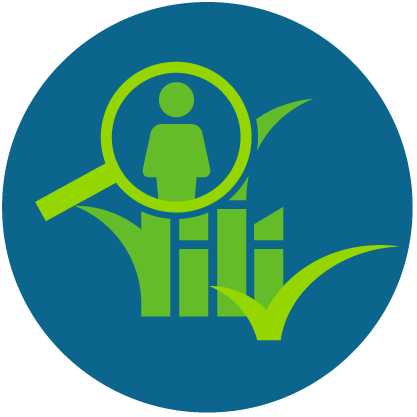 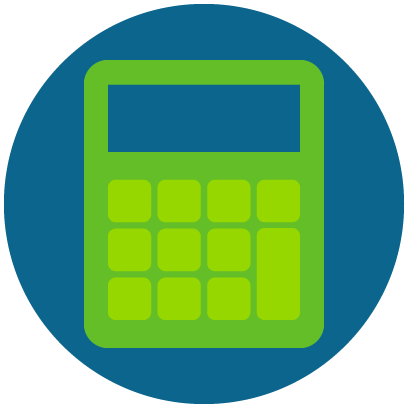 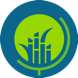 Offer digital tools for use
Assist farms and mills with sustainability
Standards & Assurance
Invest in impact projects
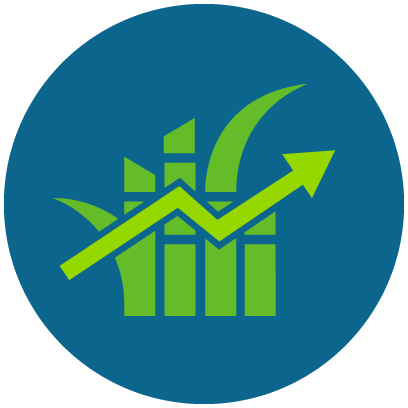 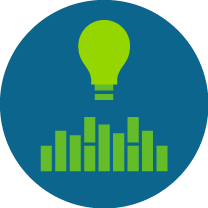 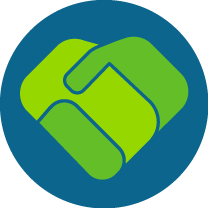 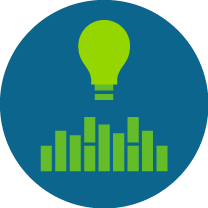 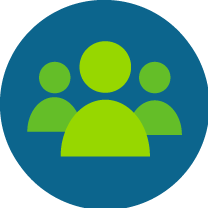 Support members through regional teams
Collect and analyse data
Market Development
Drive collective action
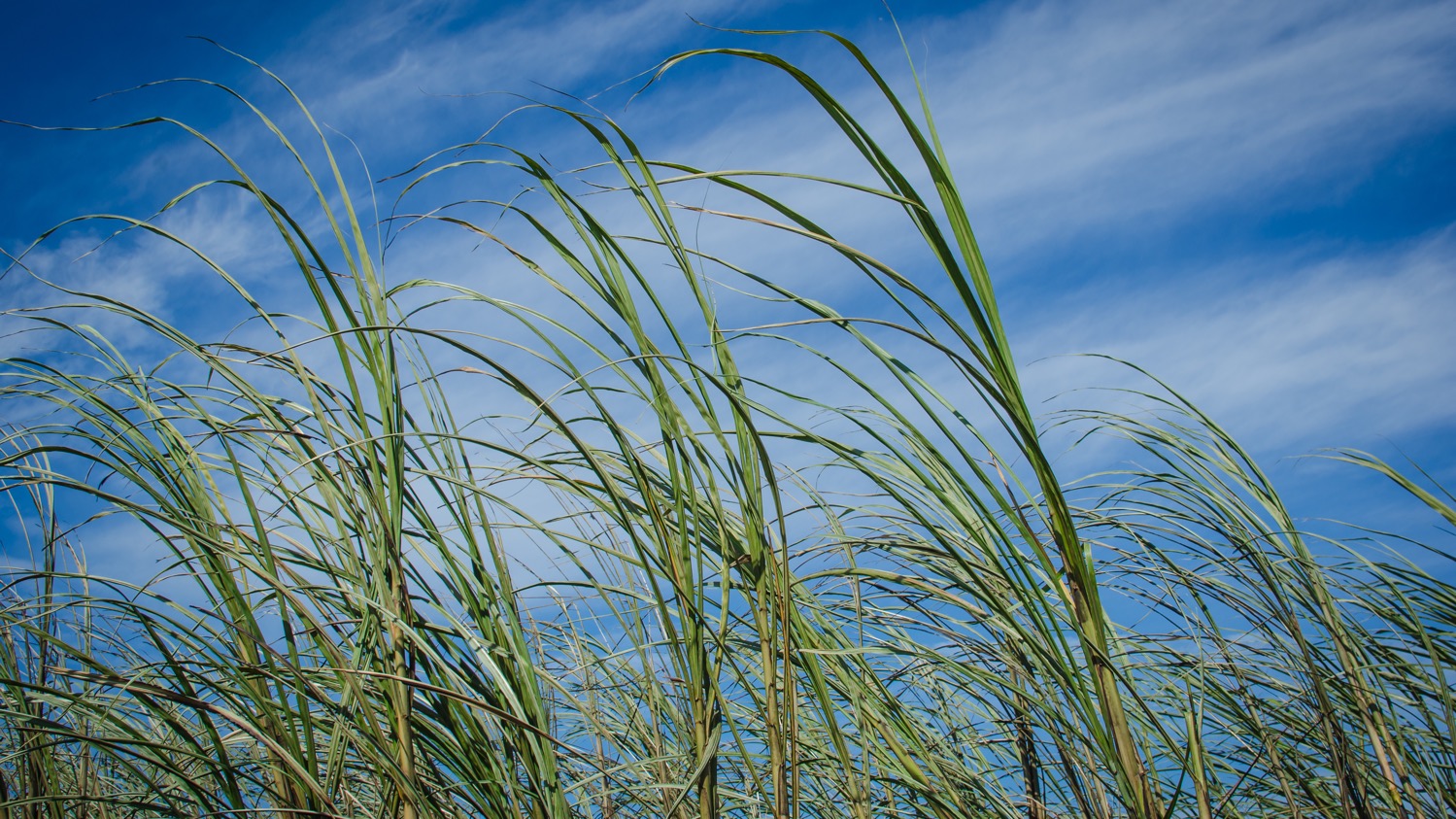 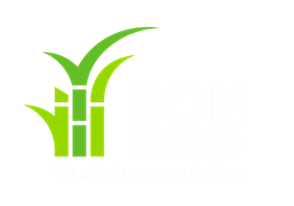 The three pillars of sustainability
Good stewardship of natural resources
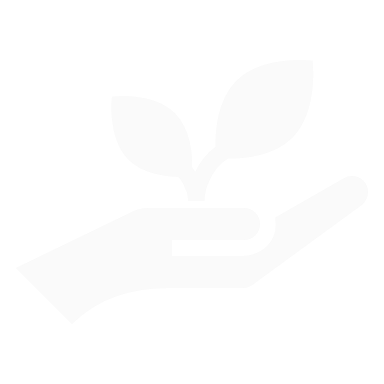 Creating economic value across the supply chain
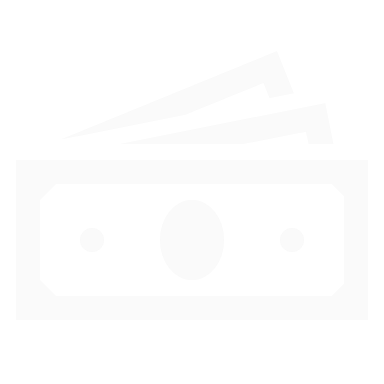 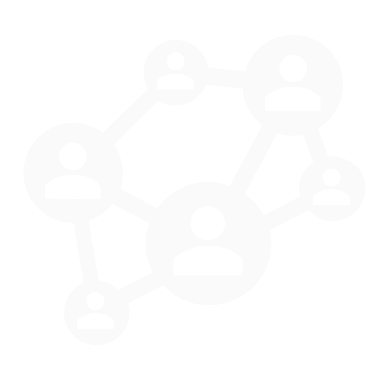 Caring for people
and communities
[Speaker Notes: Economic – Raw material production is a business, and businesses need to be profitable for all the actors across the value chain.
Social
Production relies on peoples and communities. The supply chain should improve livelihoods and working conditions to ensure healthy societies and workers. 
Environment
Good stewardship of natural resources is fundamental for maintaining the production of raw materials. Every small change in the environment can represent a big risk to production in the future.]
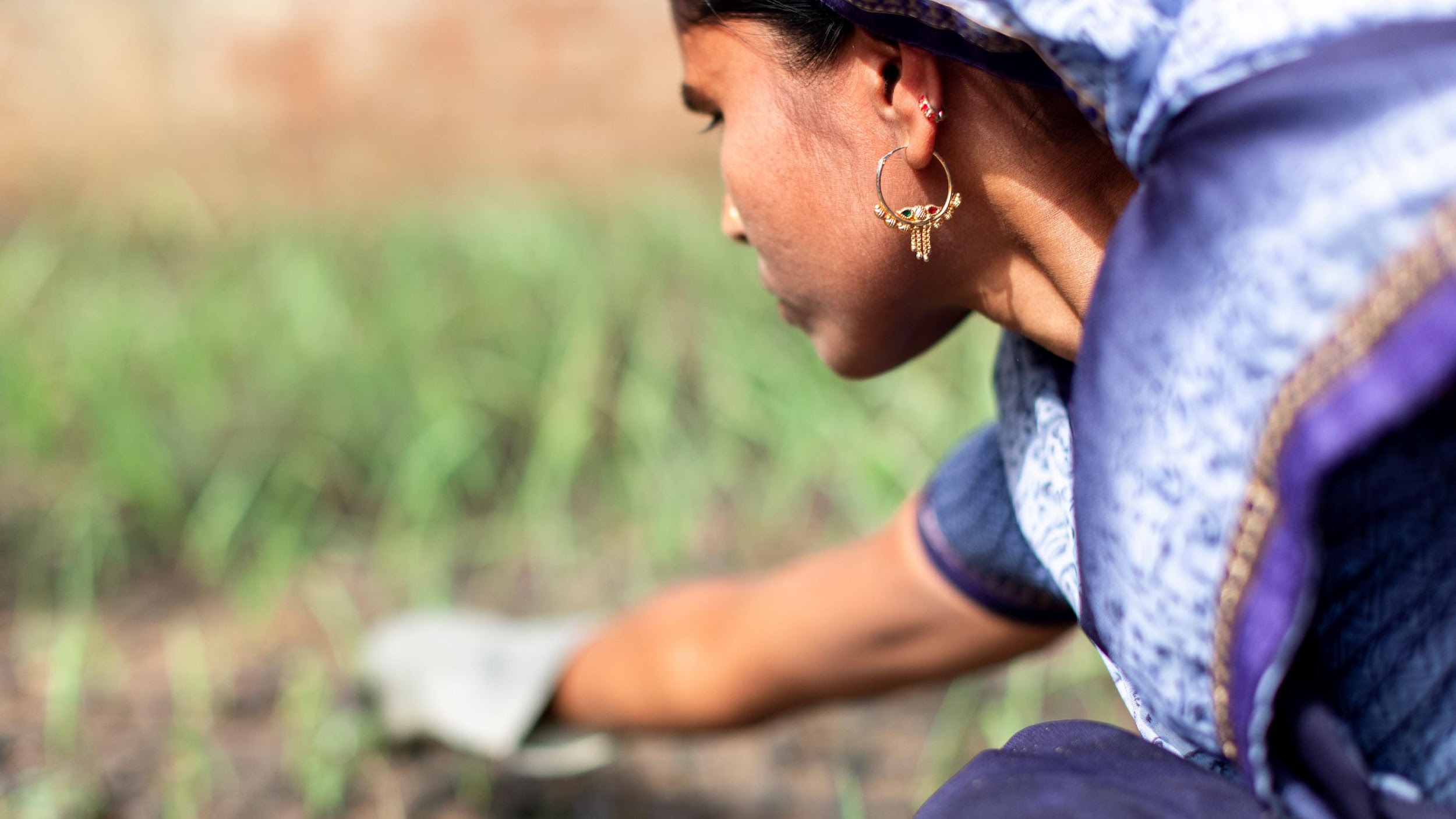 BONSUCRO STRATEGY: CHANGING FOR GOOD 2021-2026
Contributing to our strategic aims
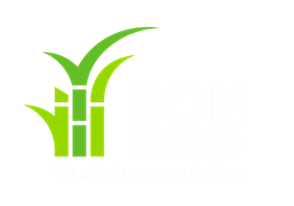 Bonsucro’s strategic intent for 2021-26
[Speaker Notes: The strategy is built around a newly defined Purpose 

To collectively accelerate the sustainable production and uses of sugarcane 

and three Strategic Aims – which align to the 3 pillars of sustainable development and define how we will contribute to the SDGs

The 3 Aims are inter-dependent and non-hierarchical. 

For each Strategic Aim  – we have set high level Objectives, suppored by targets and indicators

Implementation will be designed around five strategic Priorities - in light blue 
and delivered through six Activity workstreams- in green
 underpinned by four core Principles - in orange 


.]
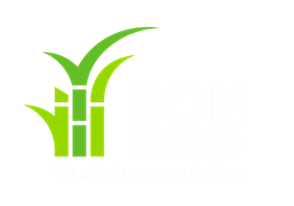 Bonsucro’s strategic aims for 2021-26
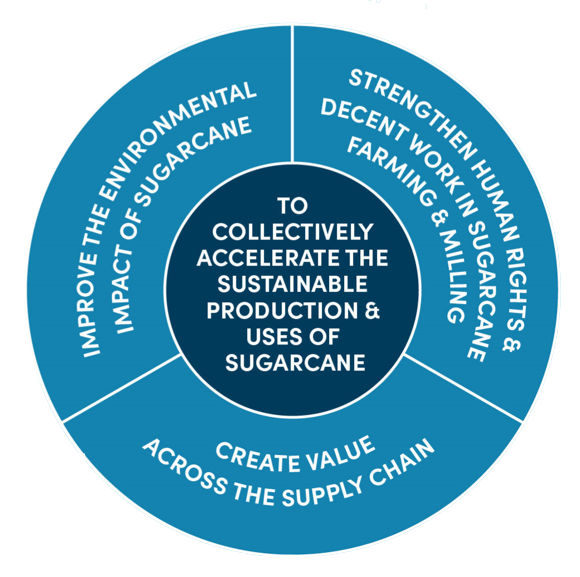 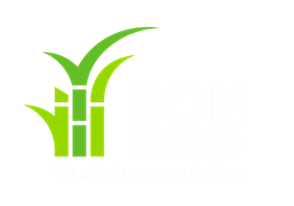 Strengthen human rights & decent work
[Speaker Notes: We know that: 
There is a growing spotlight on social and labour conditions in global supply chains and on corporate due diligence
Much of the world’s sugarcane is grown in countries with below optimal agriculture working conditions
Bonsucro standard provides a framework for producers to improve and certification enables members to reduce risk and to keep pace with market, regulatory, investor and consumer demands for sustainability

Proof that
Bonsucro-certified mills demonstrate no child labour, forced labour or discrimination and after 5 years of certification, operators achieve significant lower accident rates
As a global average, wages on certified farms are significantly above the national minimum wage.
And that we have baked accountability into our assurance system – including a new ‘ground-breaking’ Grievance Mechanism

We want to 
Drive Decent Work and safer working conditions for farmers and workers including zero tolerance for forced labour and child labour
Ensure safe recruitment for migrant workers, reduce discrimination in all its forms and promote gender equality.
Promote fairer wages for the lowest paid people in farming and milling through piloting living wages in specific origins. We will do this through collective initiatives – working willing members and partners.]
Protecting human rights is a 
challenge for sugarcane sector
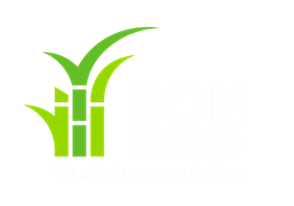 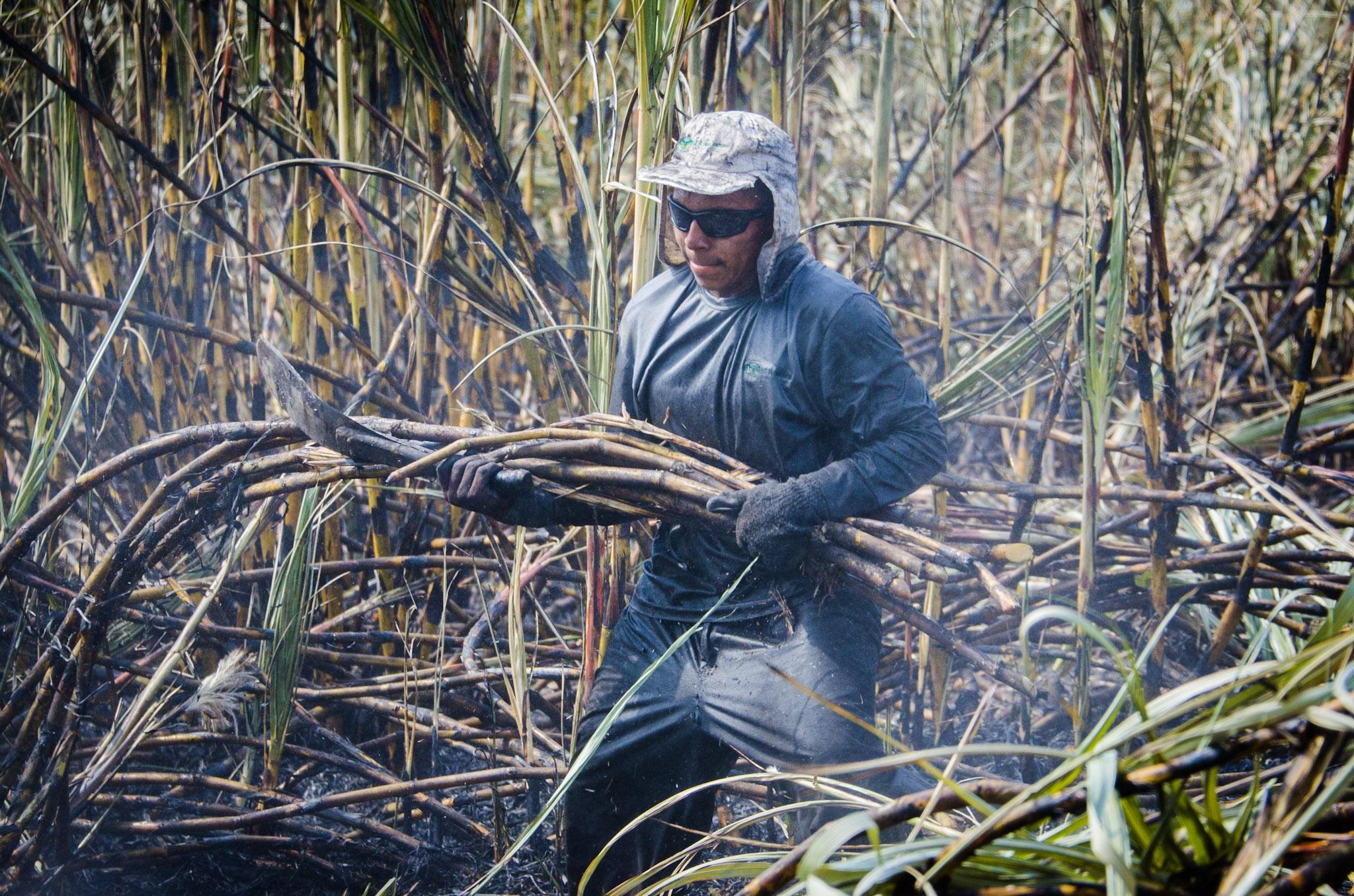 A lot of the world’s sugarcane is grown in countries with significant social and labour challenges, which include:
Access to personal protective equipment
Adequate sanitation
Insufficient wages
Forced or child labour


Workers can be vulnerable to human rights violations due to:
Lack of other job opportunities
No contract to protect rights or regulate working conditions
Payment terms are by piece/volume cut
Protecting human rights is a 
challenge for sugarcane sector
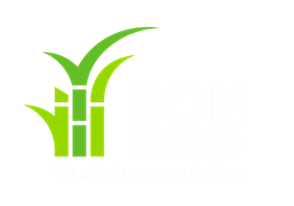 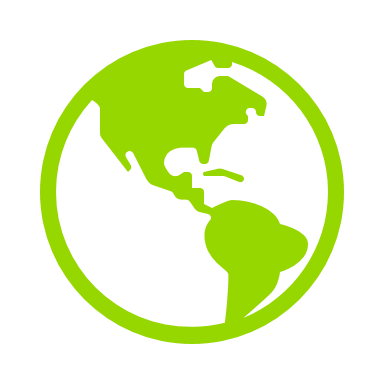 Sugarcane is a global industry with different production conditions, cultural norms, regulatory frameworks, production practices and actors
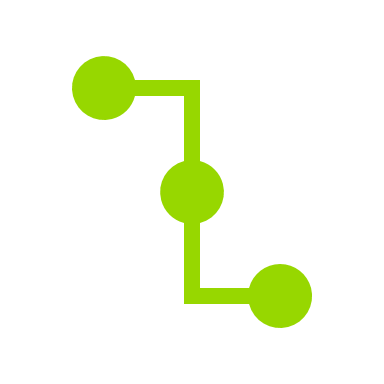 The supply chain is long and complex
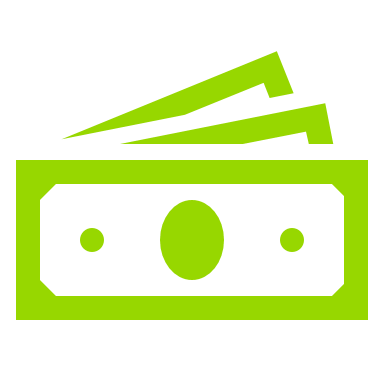 Sugarcane brings slim margins for profit – and there is significant price volatility for derivatives such as sugar and ethanol
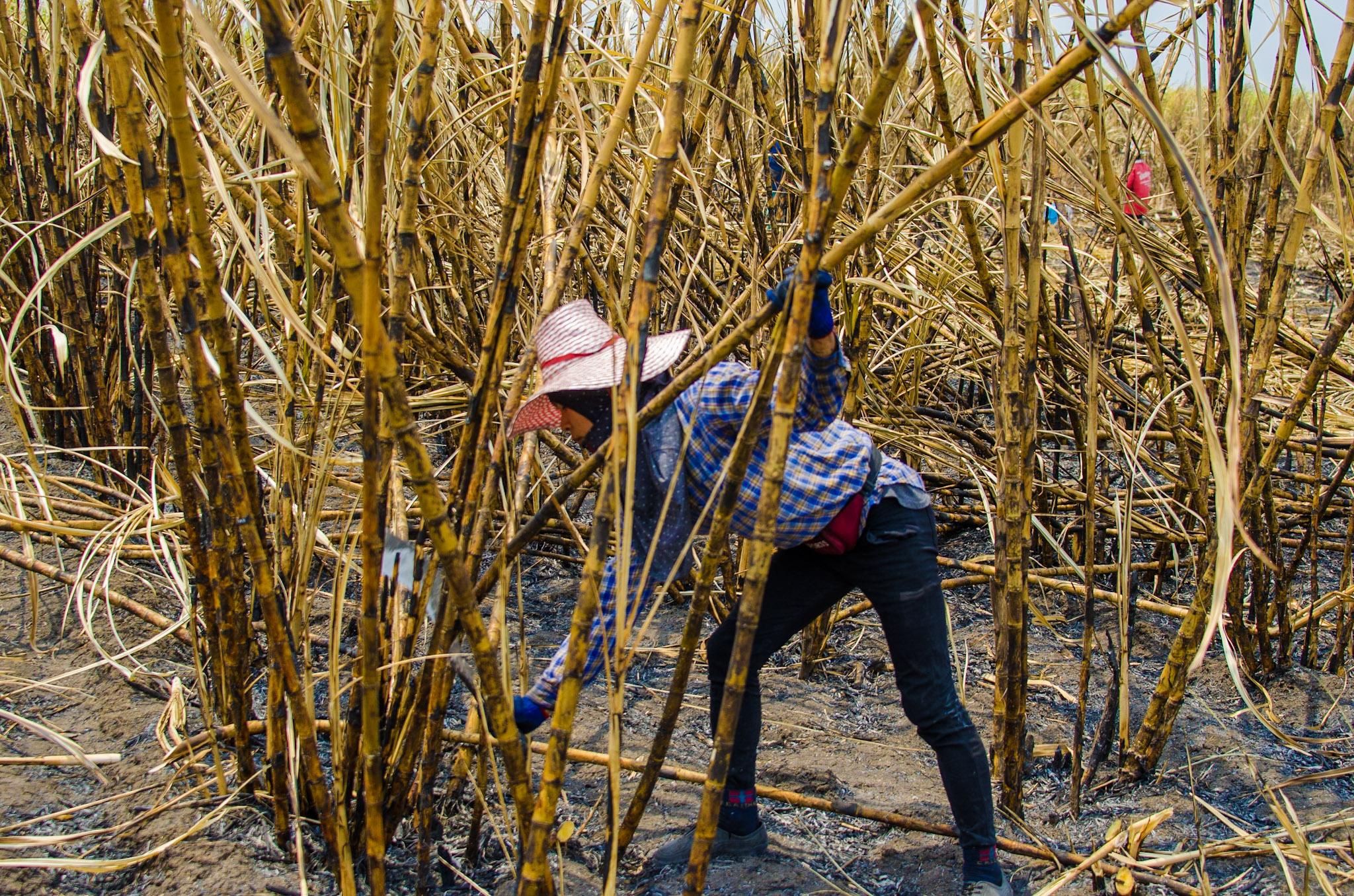 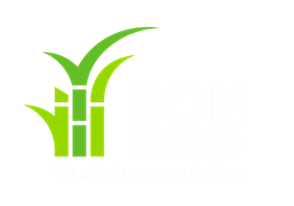 Migrant Workers
Finding employment cutting sugarcane during the harvest is relatively easy 
there are fewer job opportunities 
workers are recruited informally

Migrant workers are particularly vulnerable to exploitation
forced/child labour
no access to education
lack of decent housing or healthcare
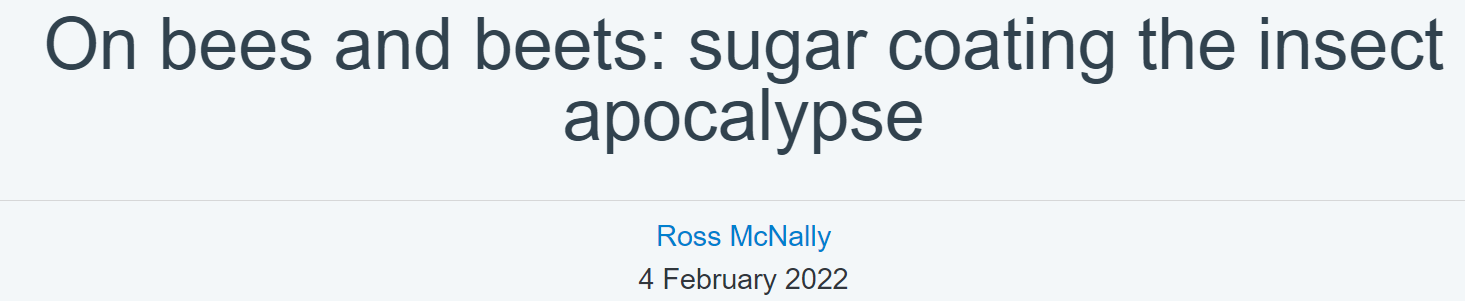 [Speaker Notes: Migrant workers may also have limited rights in some regions, exposing them to human rights violations]
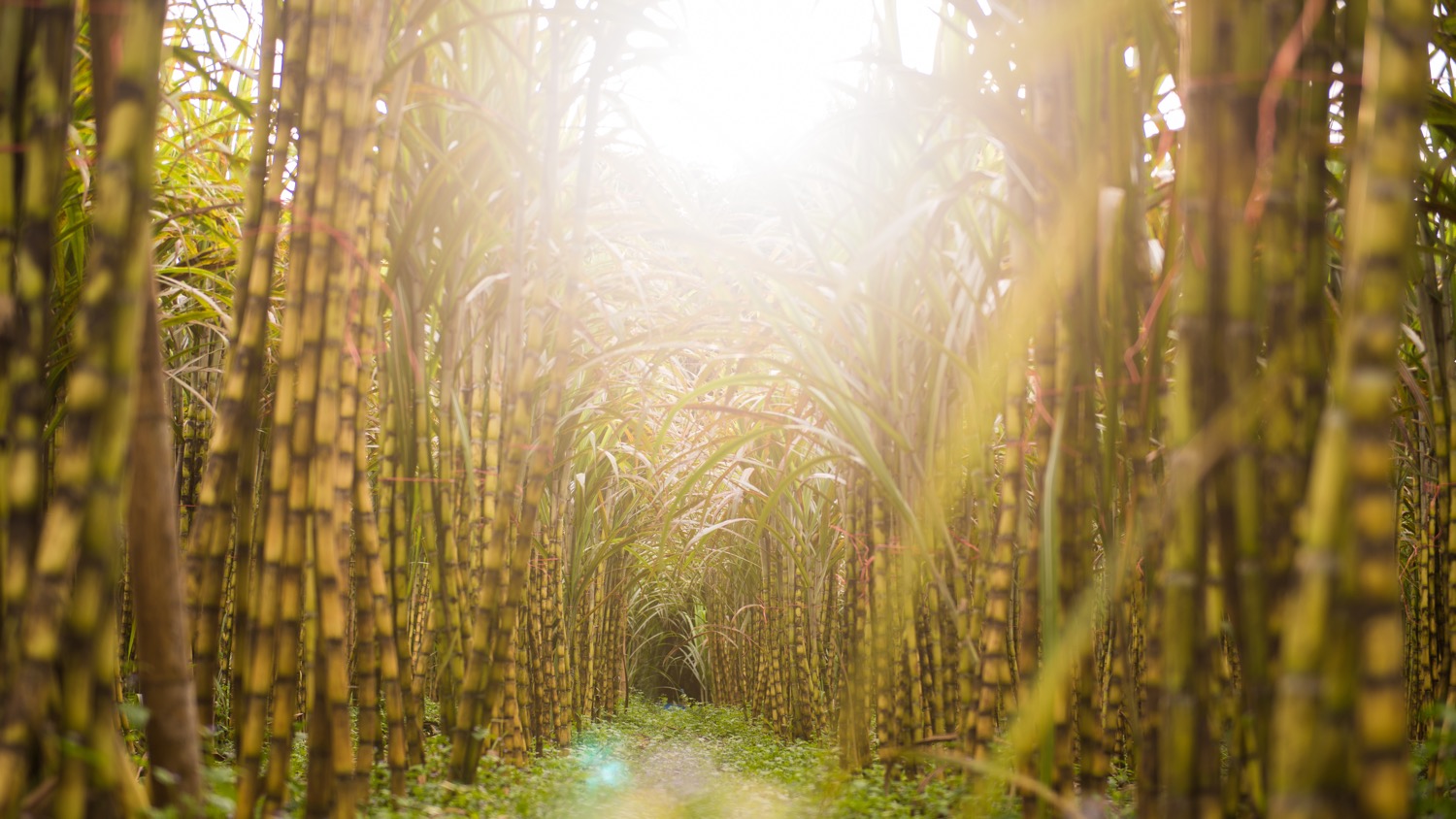 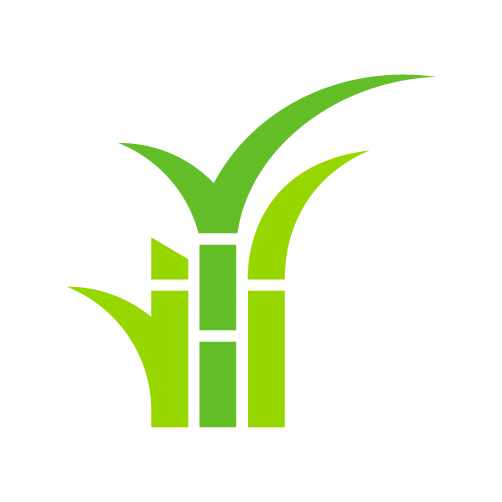 CERTIFICATION AS A TOOL FOR PROMOTING HUMAN AND LABOUR RIGHTS
Addressing human rights and promoting decent 
work requires a comprehensive strategy
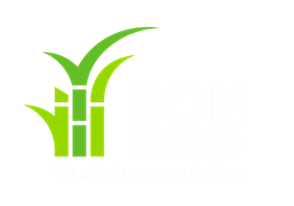 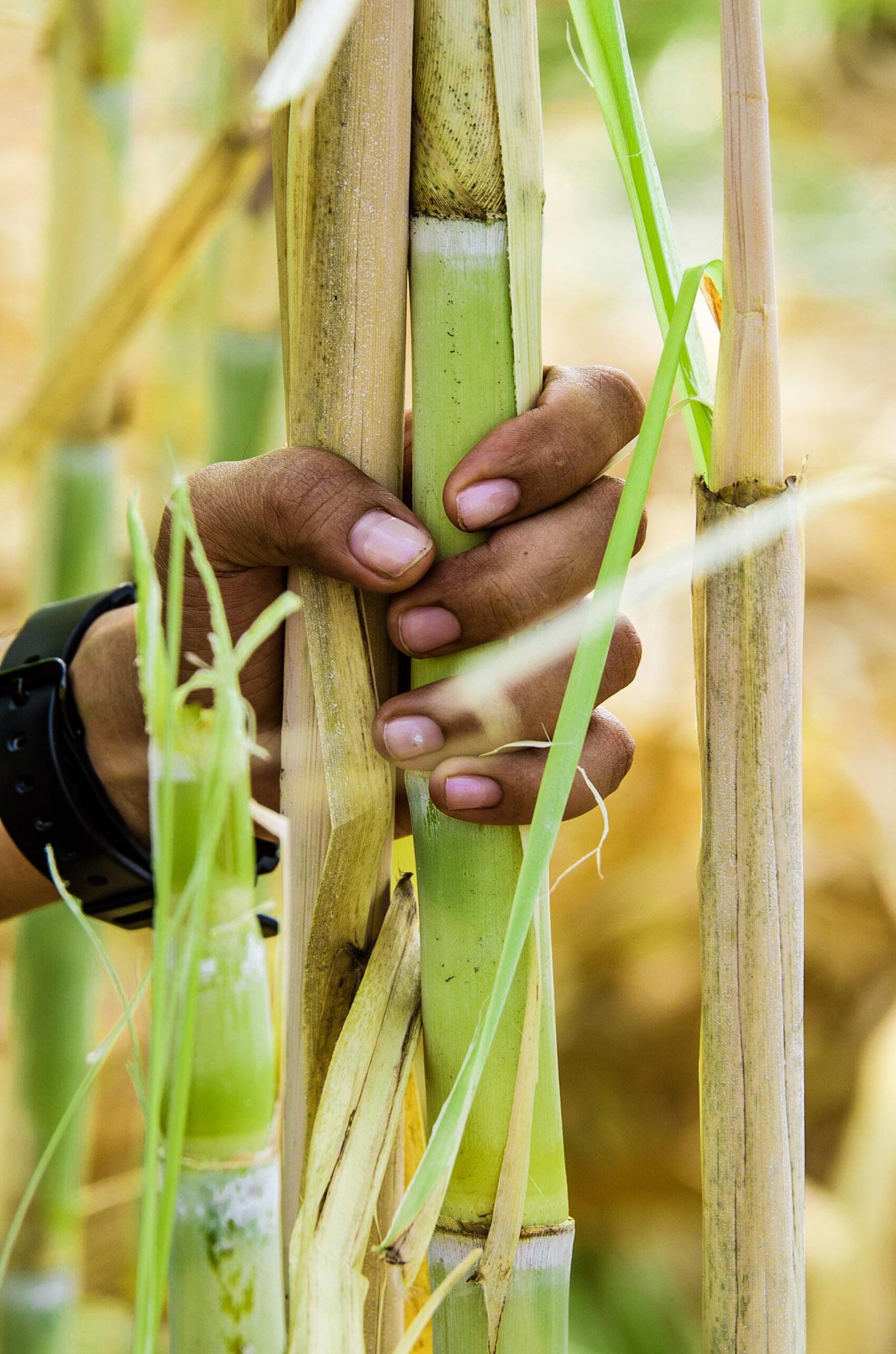 For Bonsucro, this means offering our members and partners: ​

A member Code of Conduct that promotes continuous improvement around respecting human rights​
A Production Standard that references international frameworks and which is regularly updated to reflect evolving norms and best-in-class practices​
A robust and transparent assurance and certification procedure that can be trusted​
An accessible grievance mechanism​
Capacity building programmes (training, Bonsucro Impact Fund projects, impact projects)​
Facilitating and funding collective action initiatives
Certification as a tool for promoting 
human and labor rights
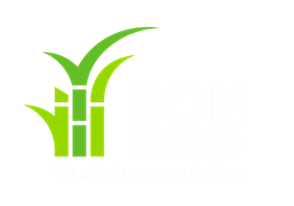 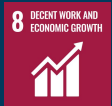 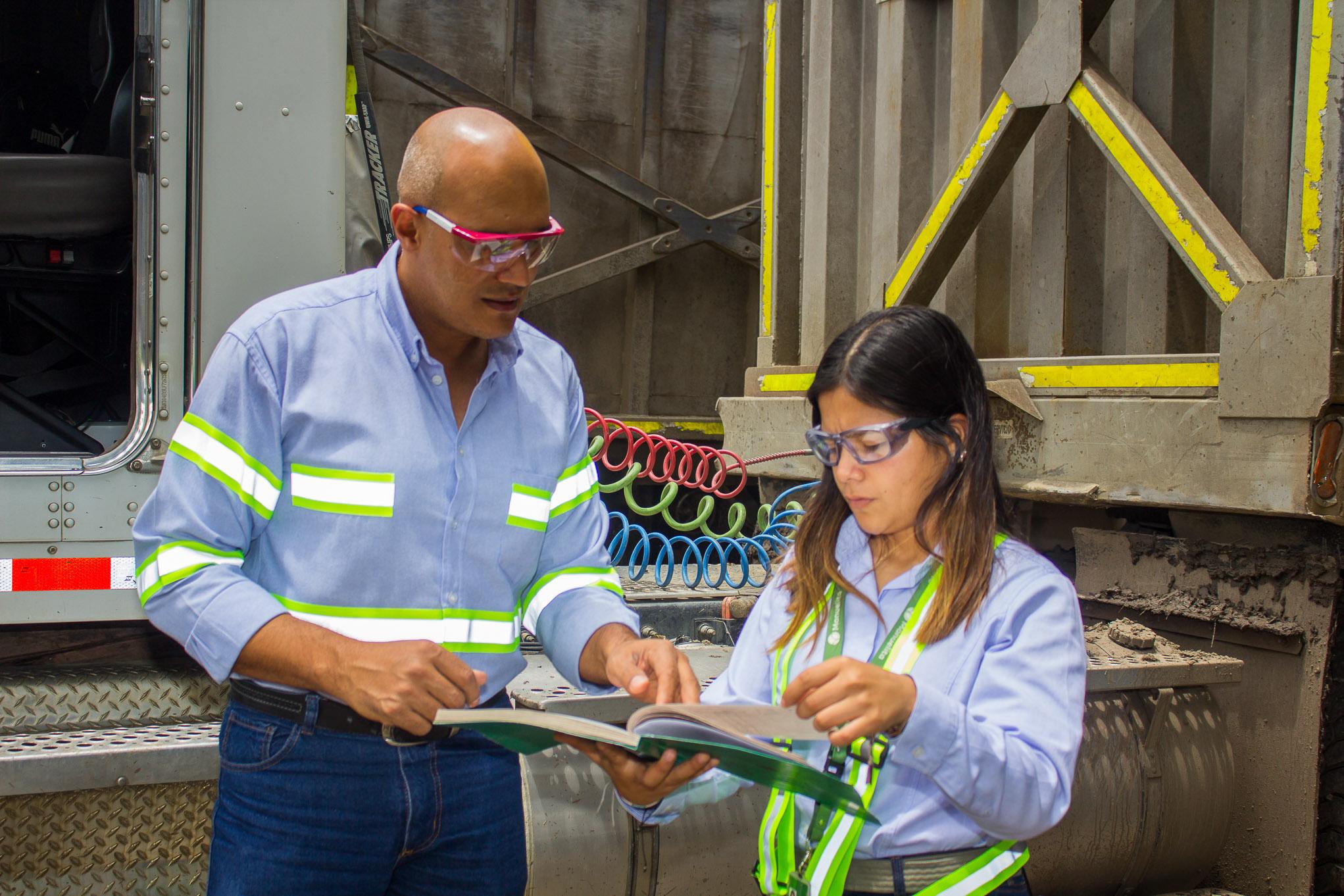 The Bonsucro Production Standard provides a roadmap to best social practices, with metrics and protocols for auditing:

National law compliance​
Mitigation of child labour, forced labour, discrimination​
Salary above minimum wage​
Safe and healthy programs​
Reponses for emergencies​
Water, shade and rest protocols
What is the Bonsucro Impact Fund?
© Bonsucro
19
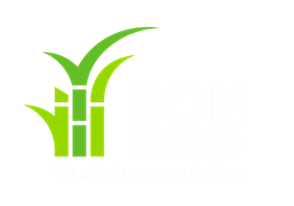 Investing in innovative projects at sugarcane origins
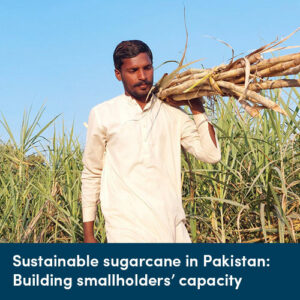 The Bonsucro Impact Fund supports projects that address critical sustainability challenges in the sugarcane sector.
Using income from the Bonsucro Credit Trading Platform, our Fund offers our members the chance to apply for thematic grants for projects that catalyse sustainable sugarcane production.
© Bonsucro
20
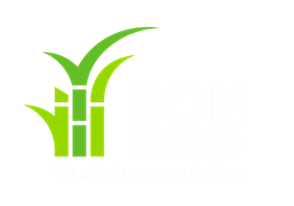 Bonsucro Credits…
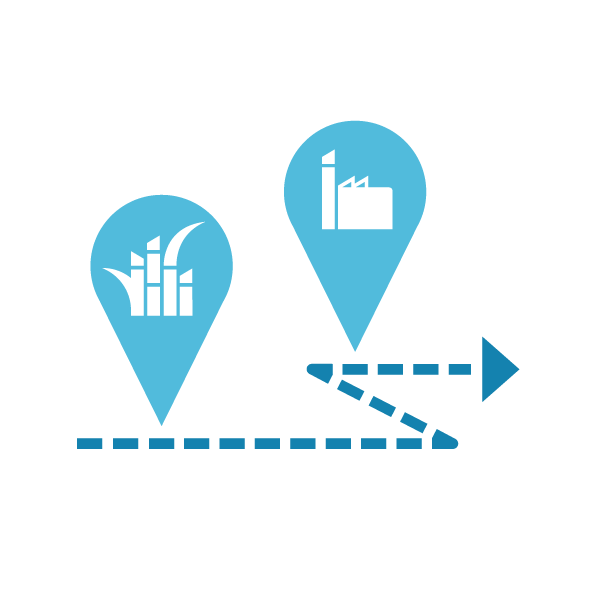 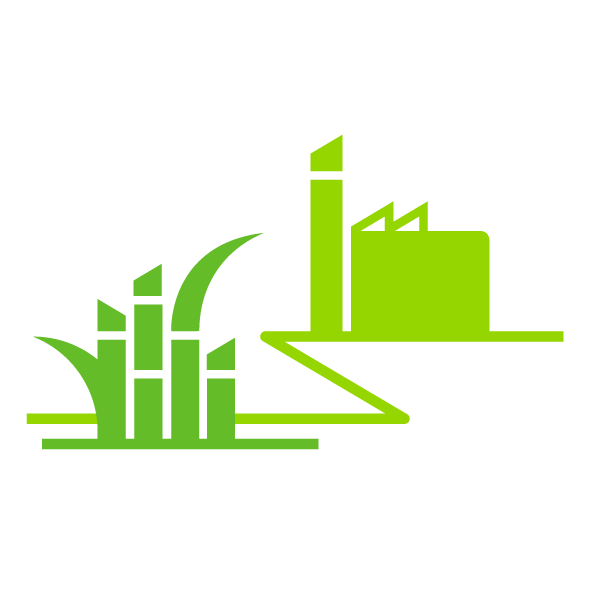 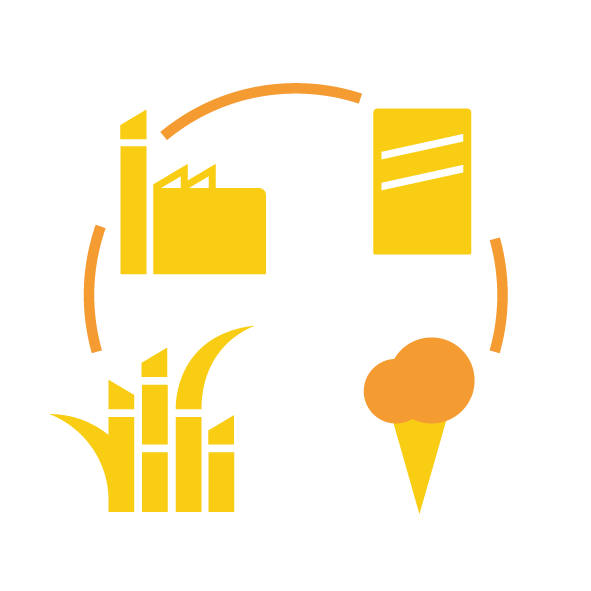 …reward Producers
…drive Impact
…facilitate Buying
A portion of fees from Bonsucro Credit sales are invested directly into the Bonsucro Impact Fund, which supports projects that collectively accelerate sustainable sugarcane production.
Bonsucro Credits support buyers to achieve their sustainable procurement targets.
Certified mills and farms that have been through the Bonsucro certification process are rewarded for their commitment to sustainability
© Bonsucro
21
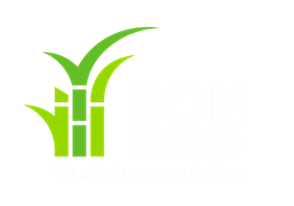 Where do the funds come from?
Credits have been brought by global brands and traders who have Bonsucro membership, including:
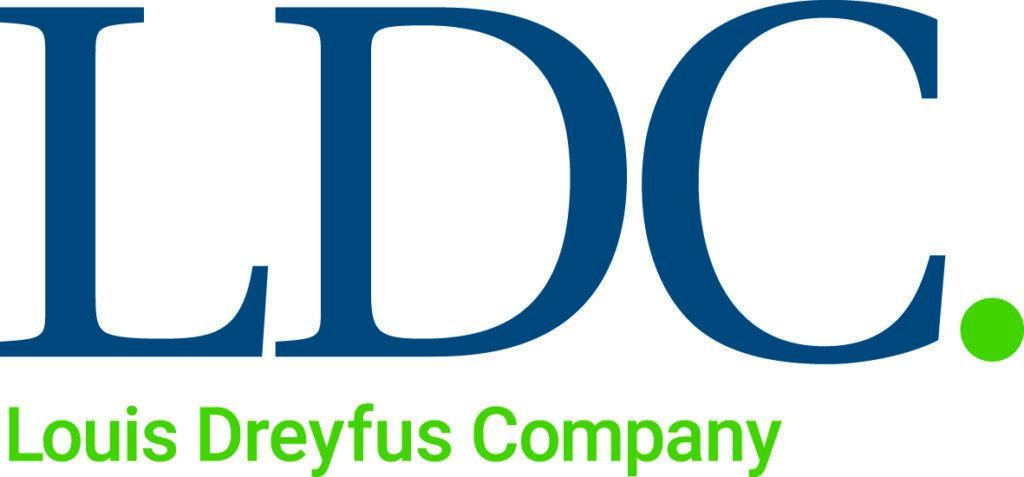 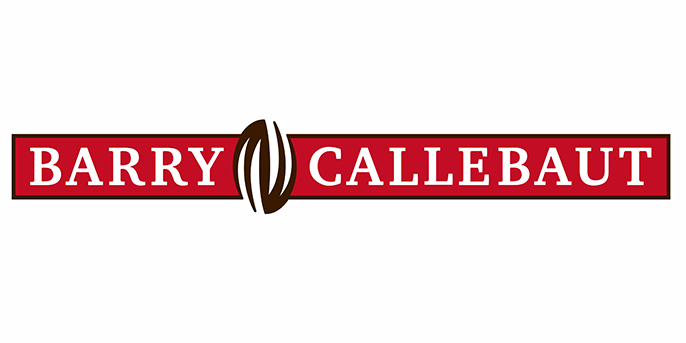 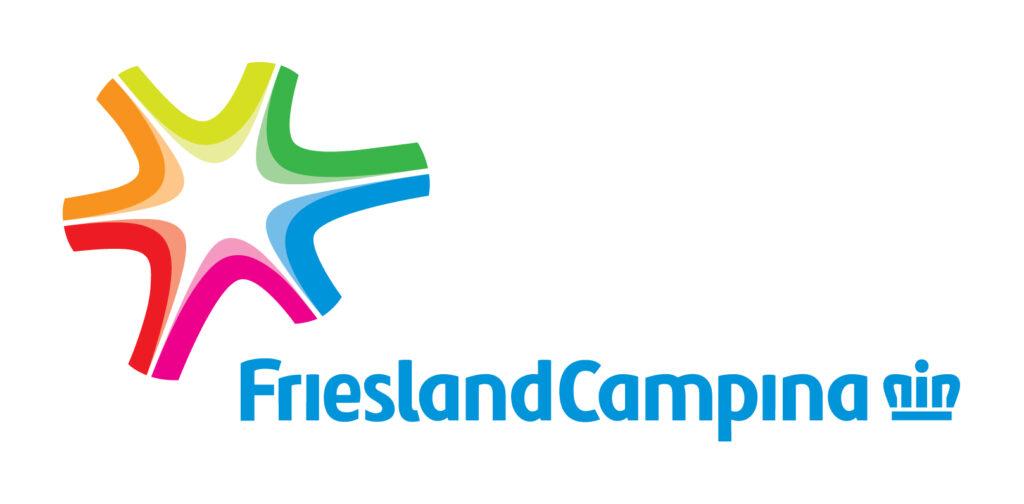 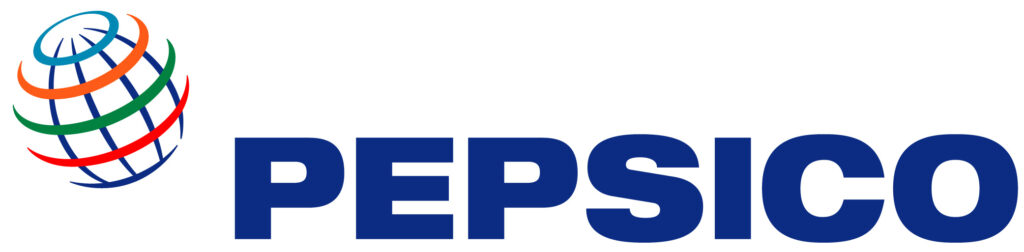 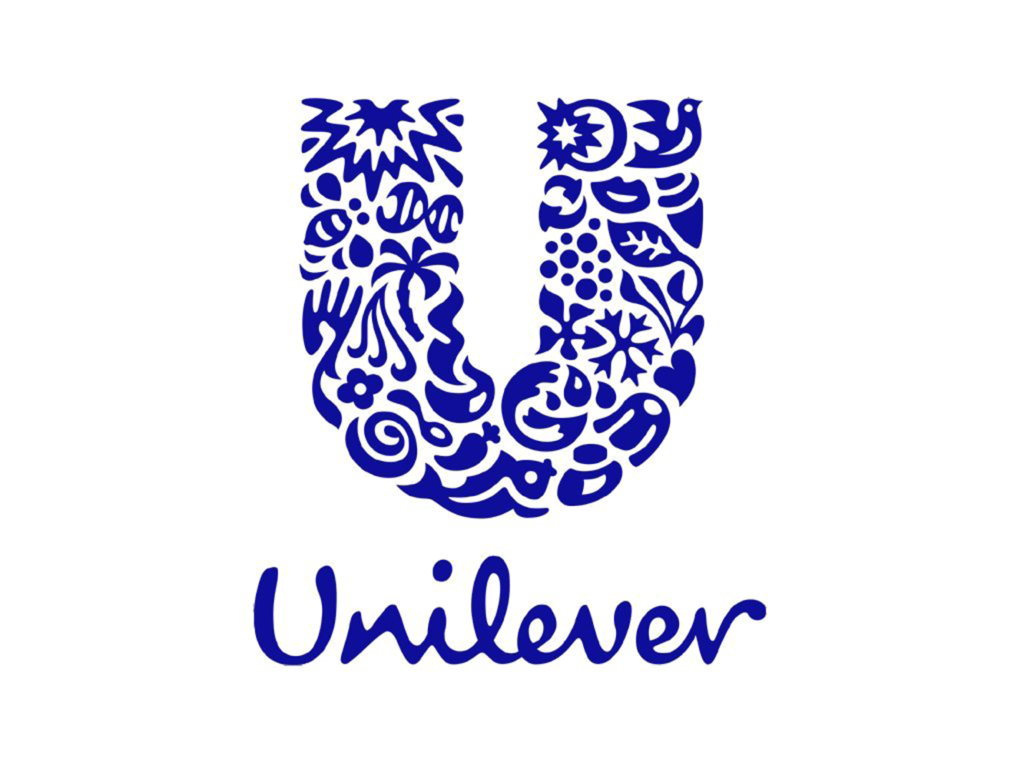 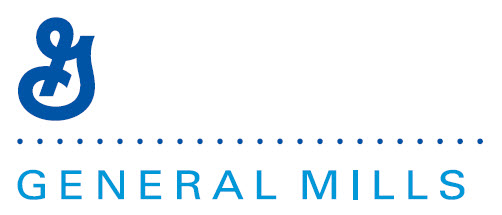 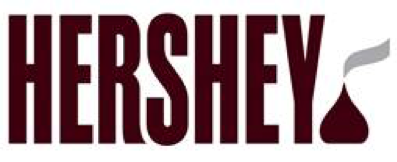 © Bonsucro
22
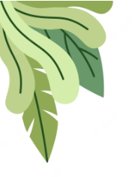 First ever Licensed Bonsucro Training Organization in Pakistan
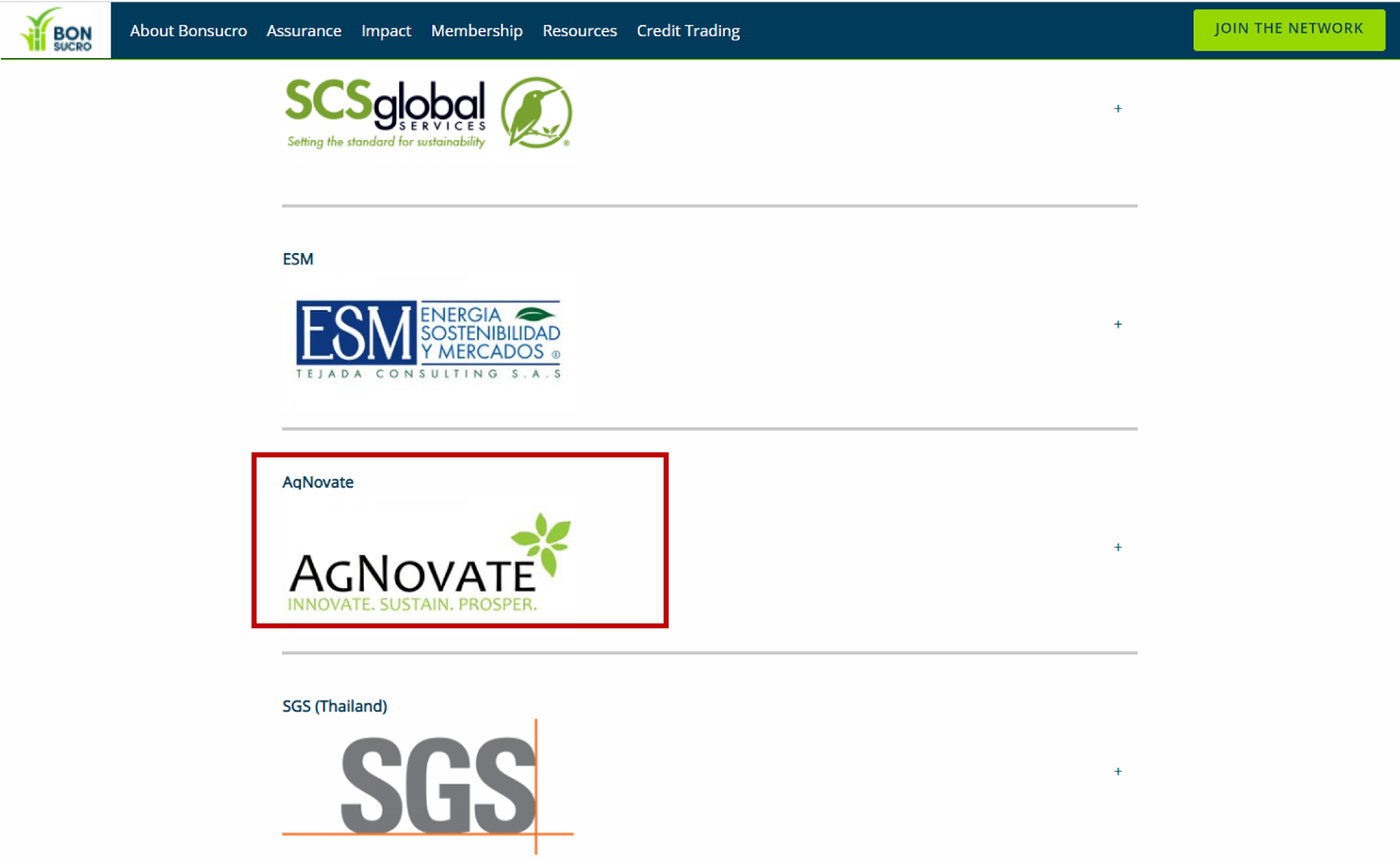 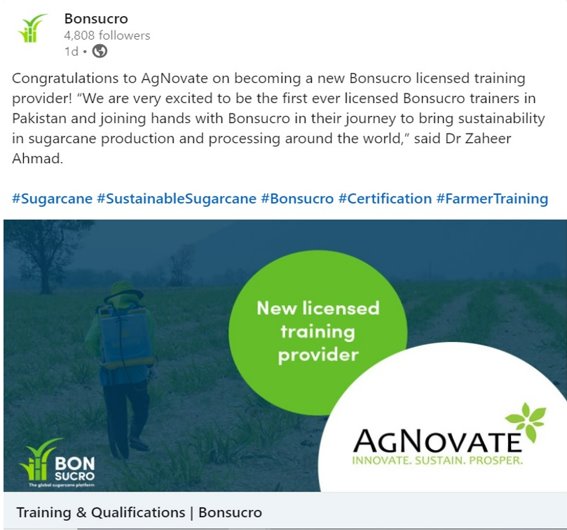 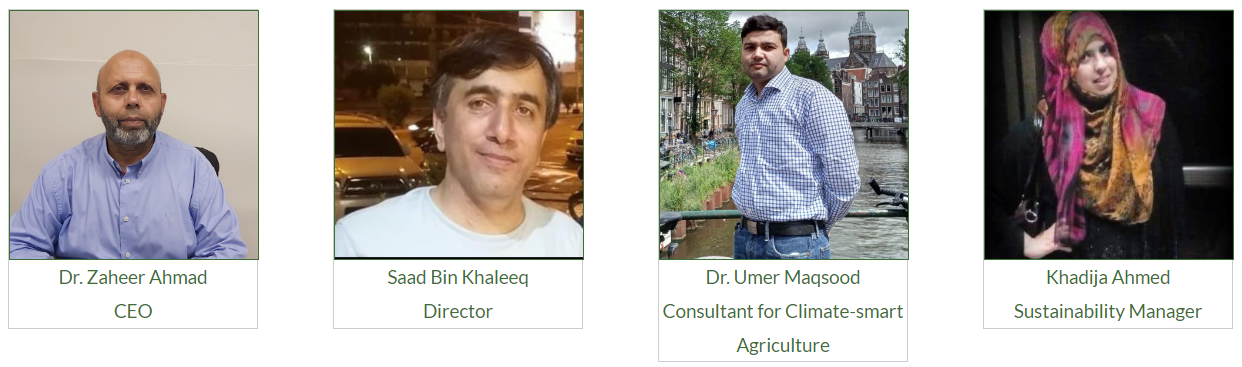 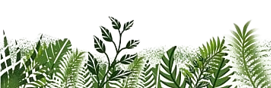 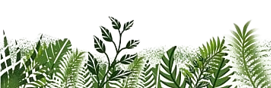 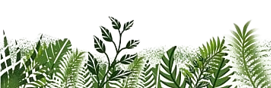 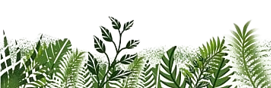 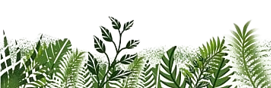 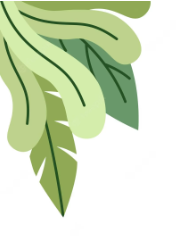 Crop Improvement Program – SW Sugar Mills
Training and discussion sessions
Major Components
Field Trials
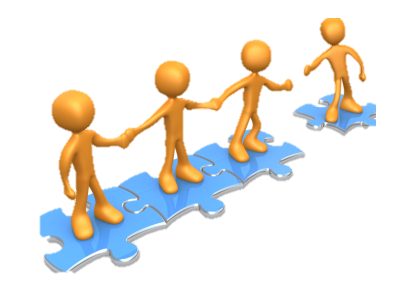 Effect of elevated level of P and split dose of K on sugarcane yield and quality with proper Soil Management strategy using recommended dosage of Gypsum ​
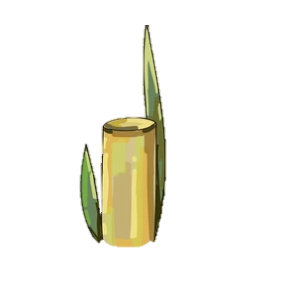 Stage-based care of crop against pest and nutrient deficiency
Agri Team’s capacity building




Develop, validate, implement and scale-up ‘Saline Agriculture’ approach for sugarcane cultivation in SWSML supply chain




Scale-up of good practices
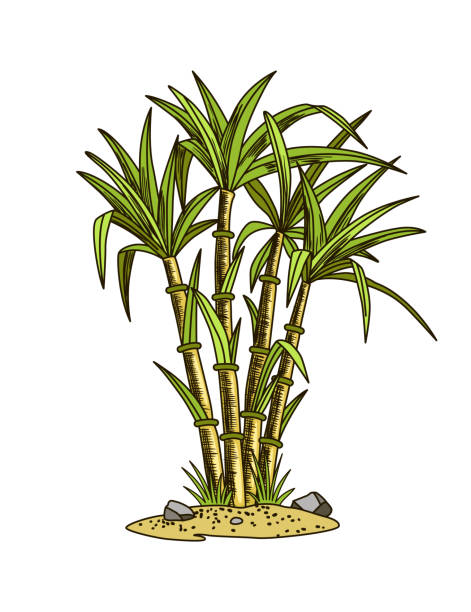 Objectives
To test effectiveness of soil management using gypsum with balanced dosage of P and K according to growth requirements of plant 

To test the effect of moving more N application to Seedling and Tillering, and decreased N application during grand growth on cane vigor and as a measure to control lodging
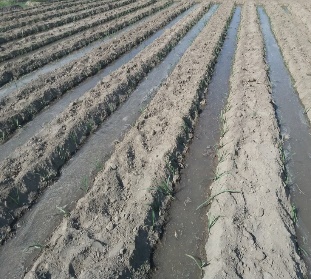 Concept of  sowing techniques for problematic conditions 
Collar sowing
Raised bed nursery 
Pit Plantation
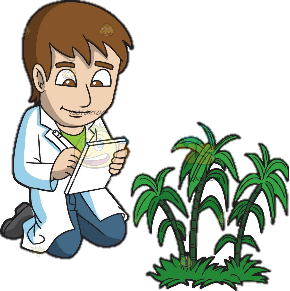 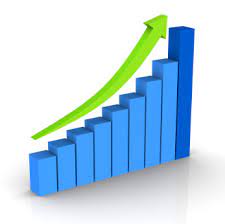 Pest scouting and diagnostics
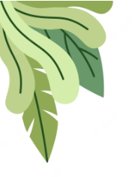 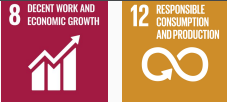 Bonsucro-Coca-Cola_Pakistan Project
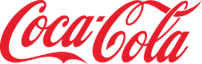 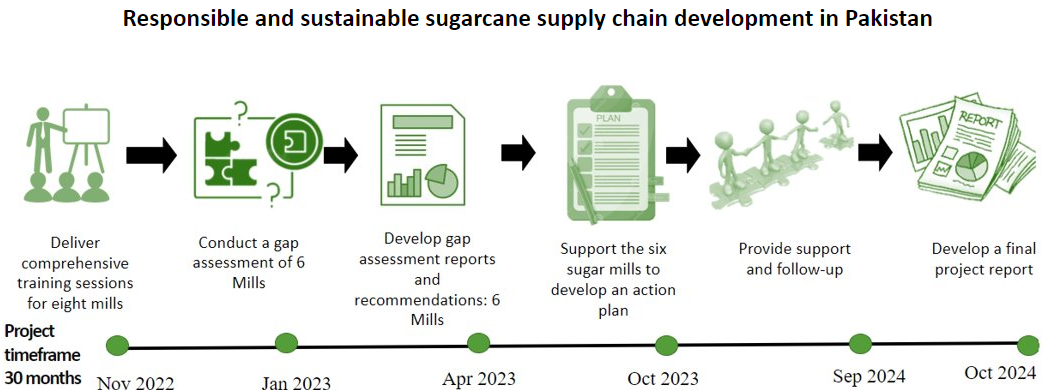 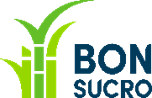 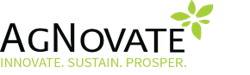 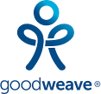 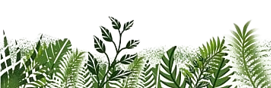 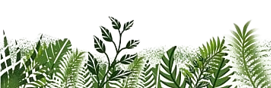 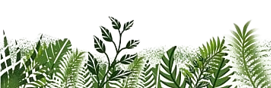 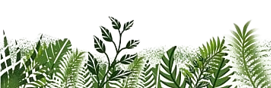 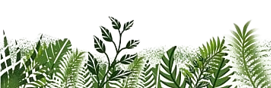 25
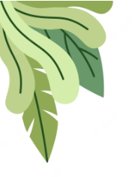 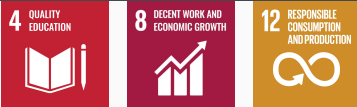 Local Bonsucro Expert on Pep+ Agricultural Transformation
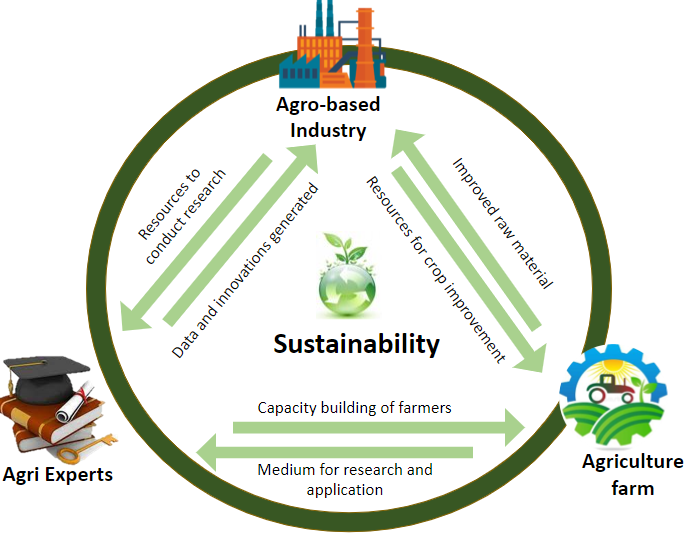 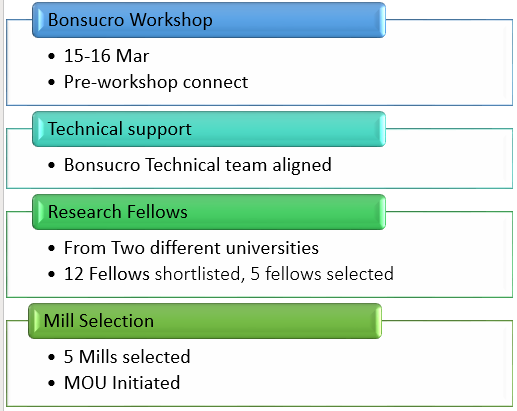 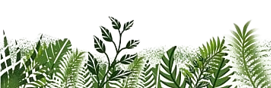 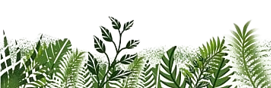 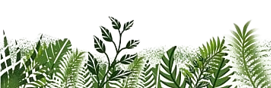 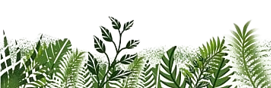 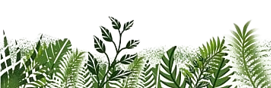 26
Thank You
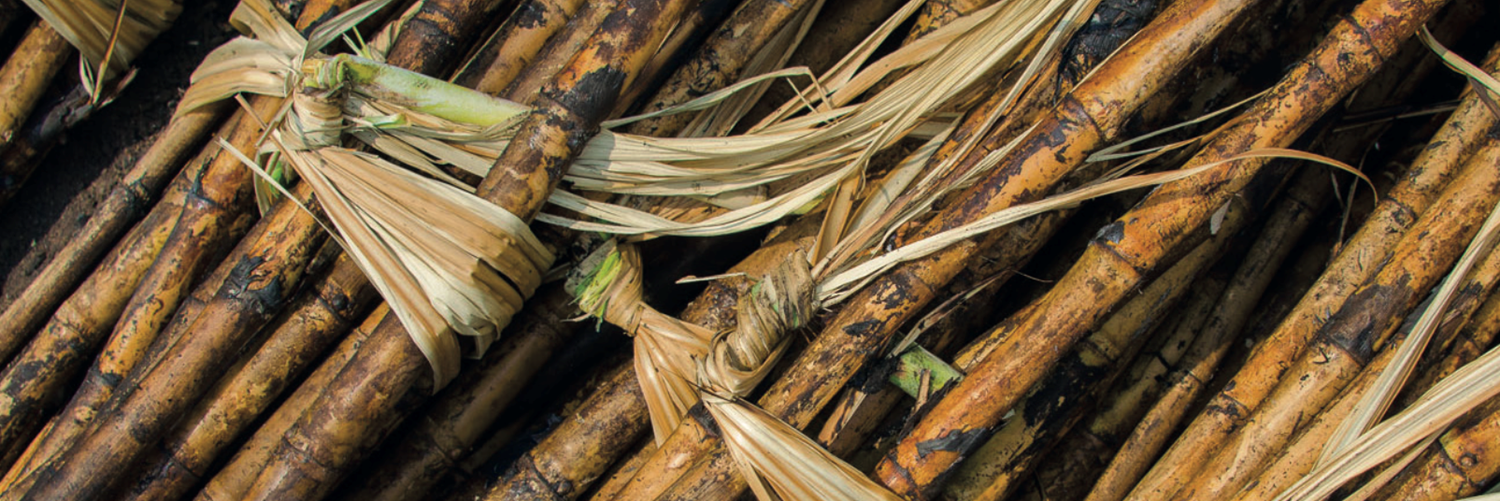 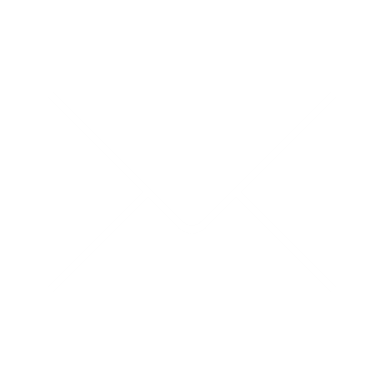 Contact Email: thirach@bonsucro.com
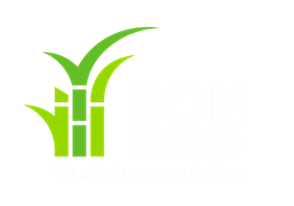 Website: bonsucro.com
LinkedIn: Bonsucro
Twitter: @Bonsucro
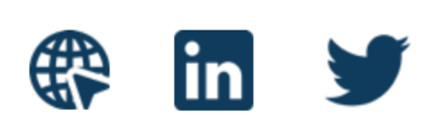 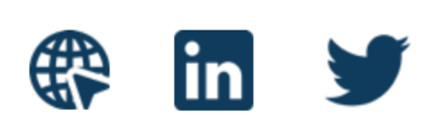 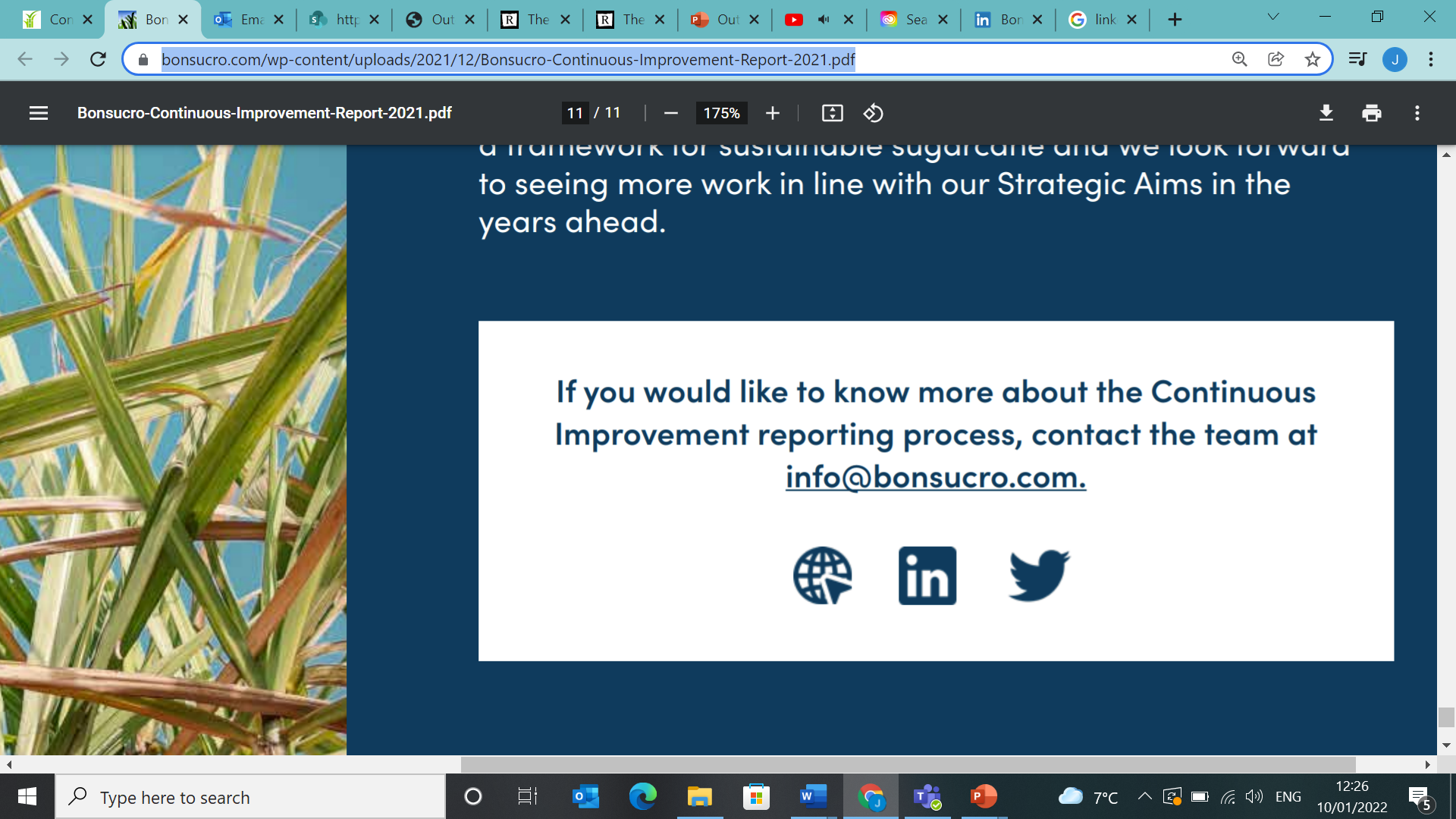 © Bonsucro
[Speaker Notes: * Please add own contact email to the slide]
© Bonsucro
28